Looking at care opinion from both sides
Anne Cooper
NON-executive director
Care opinion
My experience of responding to feedback
[Speaker Notes: Tend to be defensive, the no apology apology, investigate facts but pay little attention to feelings, overly focussed on the negative.
Don’t say ‘I’m sorry you felt that way’
Don’t say ‘your experience doesn’t tally with the facts’]
Can feedback give insights?
‘Unsolicited web-based ratings of care, though potentially prone to many biases, are correlated with surveys of patient experience.  They may be useful tools for patients when choosing health care providers and for clinicans to improve the quality of their services’
						Greaves et al 2012
Is it valuable?
‘Patients who offer unsolicited opinions about their care may be providing richer feedback’
				Greaves et al 2012
Responding to feedback
‘Organisational responses can have profound implications for public inferences of trust, perceived responsiveness, organisational reputation, consumer satisfaction and further complaint behaviour’
Baines et al 2018
How to respond
Who
Title
Thank you
Address concerns
Signpost to specific information
Sign off properly
					From coproduced Listen, Learn and Resopond 					Framework, Baines et al 2018
What to do with what you learn
Believe it can make a difference to listen
Empowered to make changes
Positive change culture
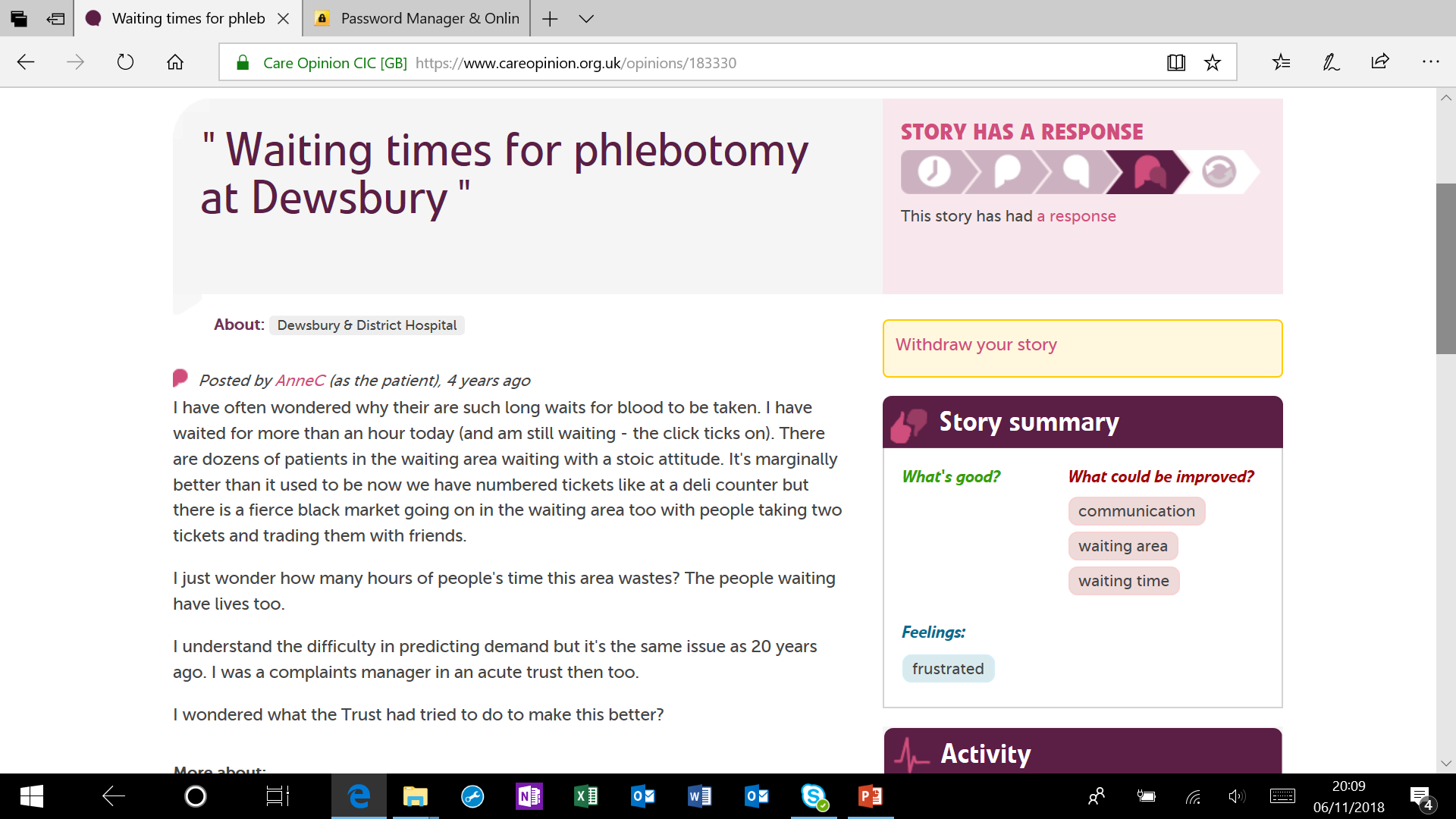 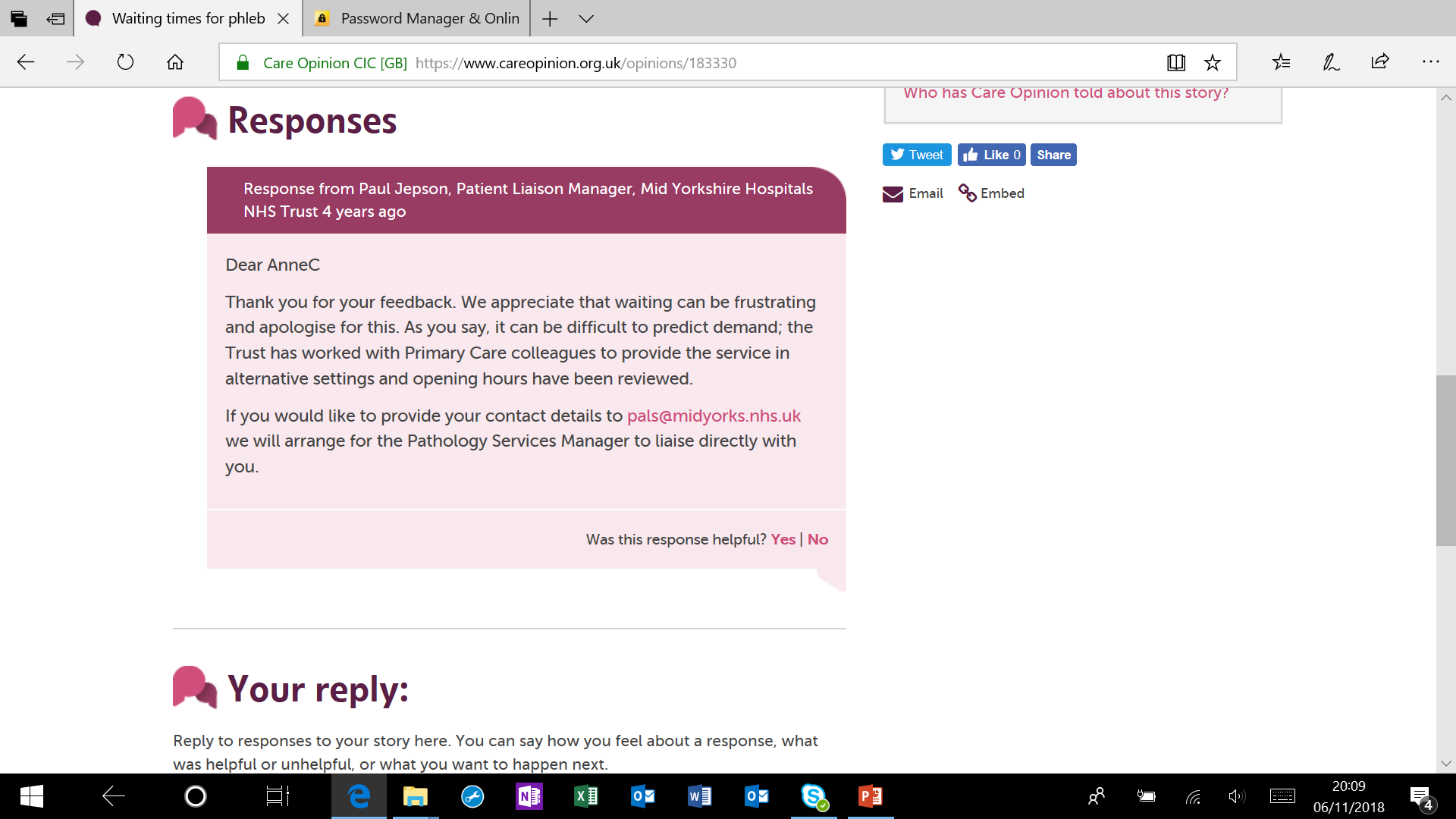 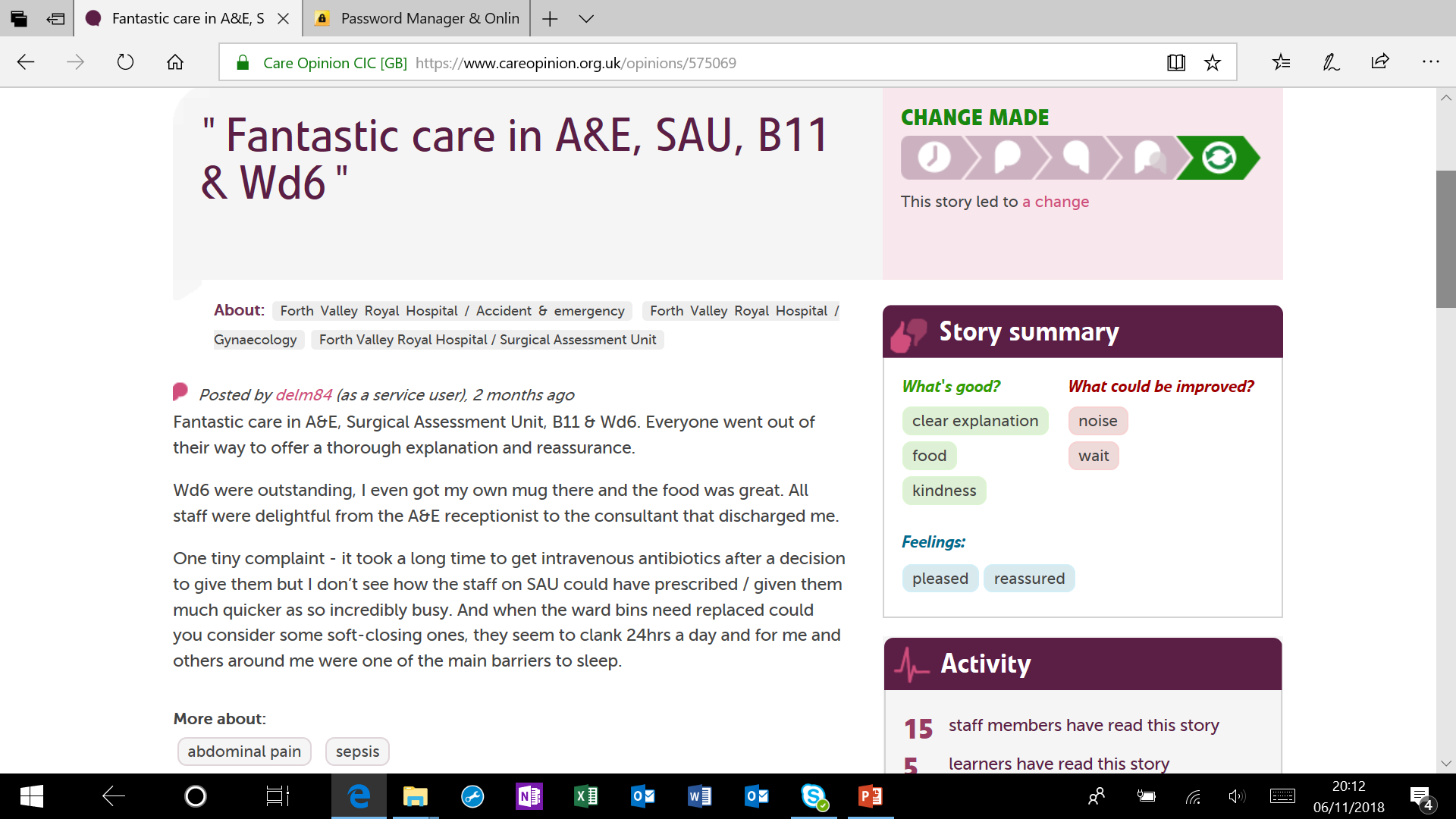 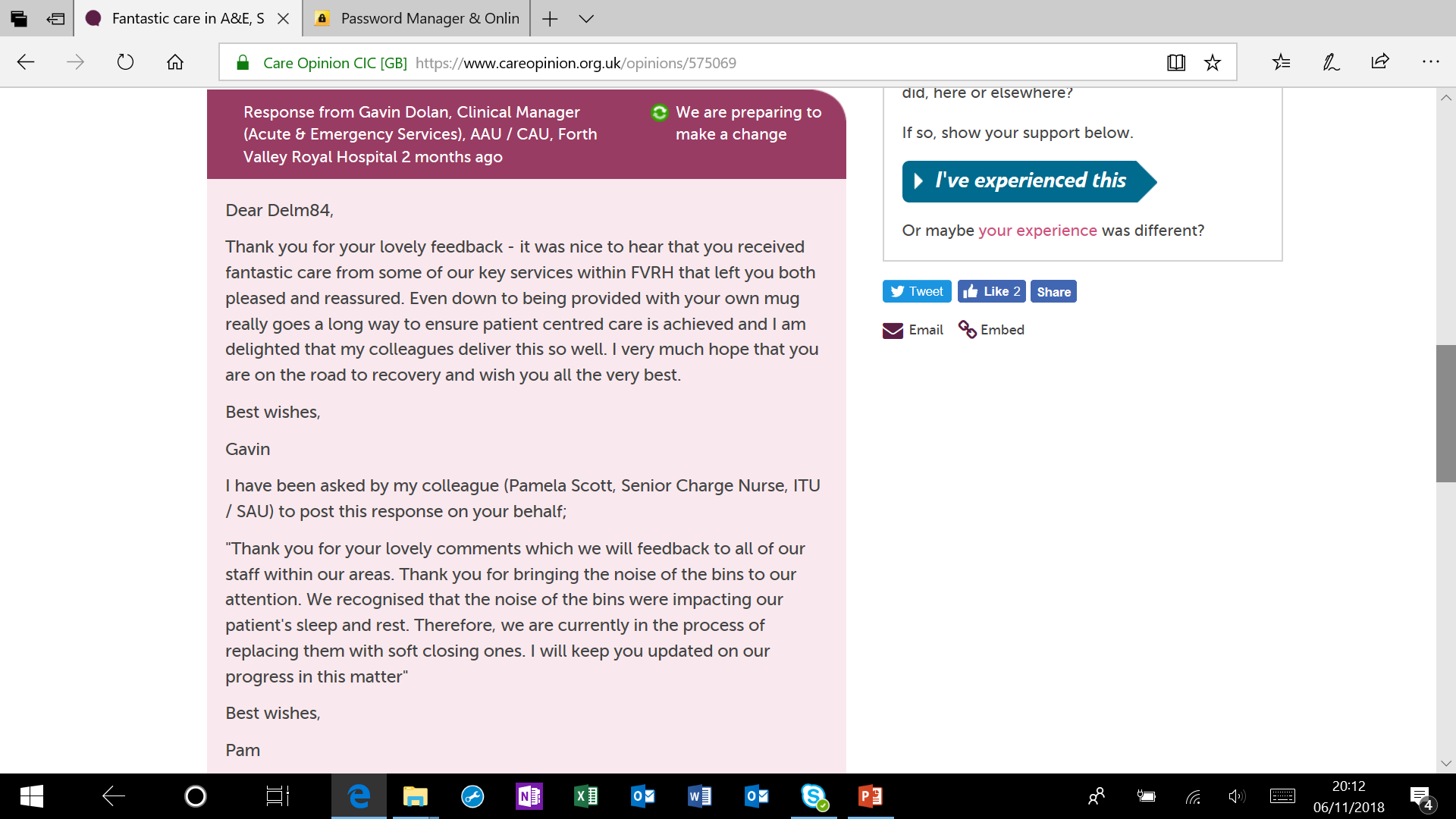 Thank you
@anniecoops
www.anniecoops.com
anne@ethicalhealthcare.org.uk